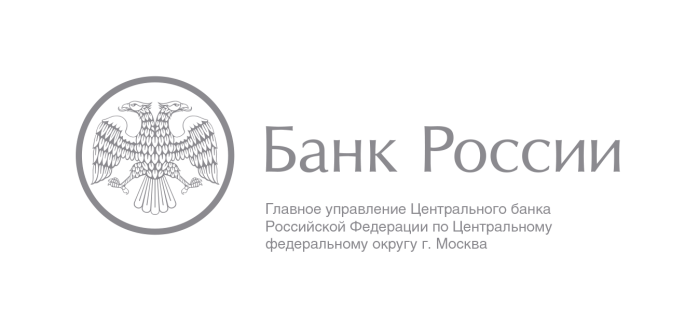 Главное управление Центрального банка 
Российской Федерации по Центральному 
федеральному округу
Отделение по Липецкой области
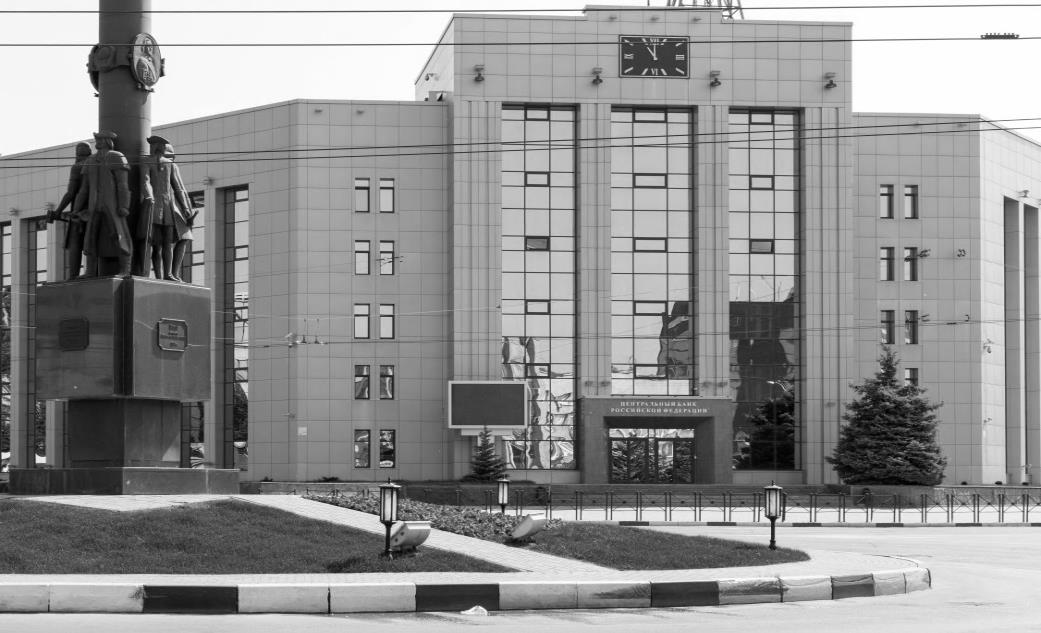 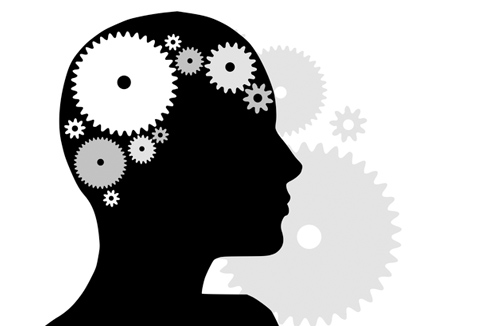 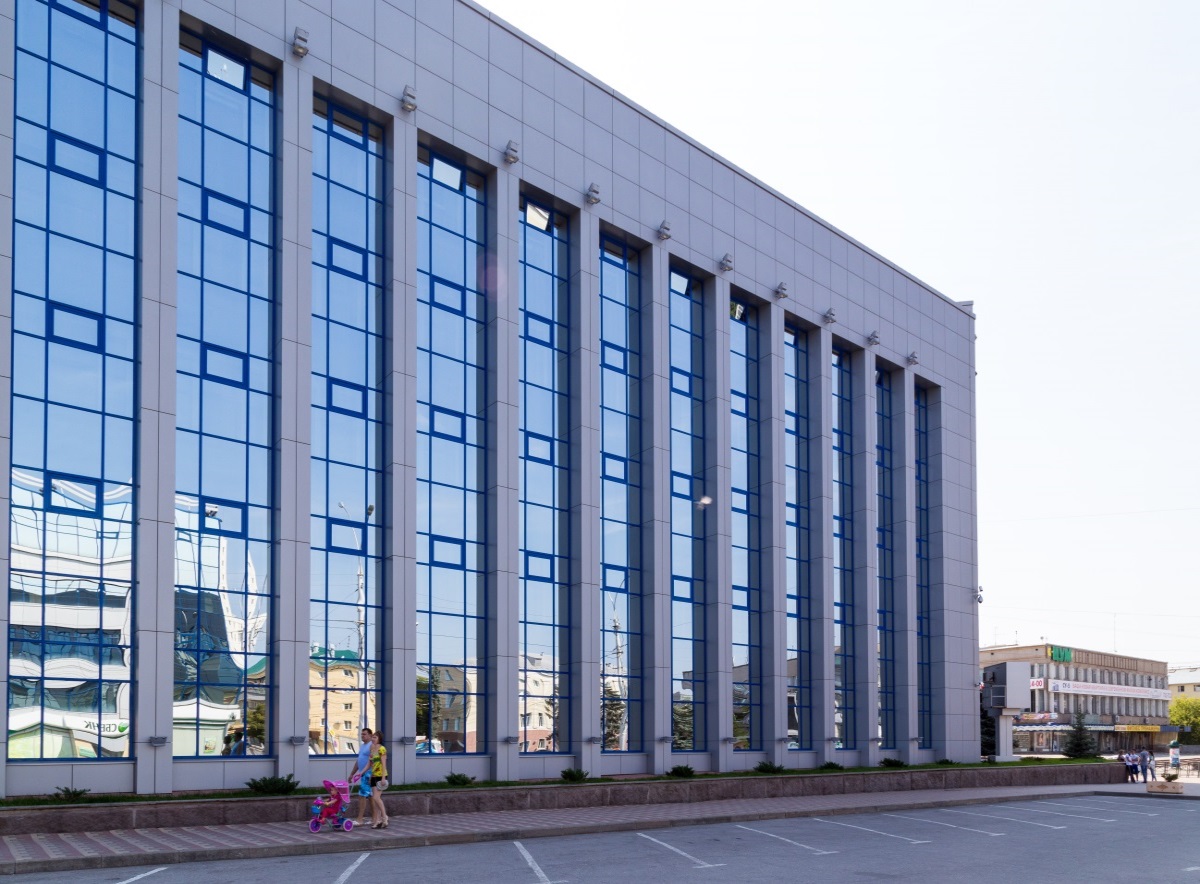 ПРОФЕССИОНАЛЬНЫЕ УЧАСТНИКИ, ИМЕЮЩИЕ ЛИЦЕНЗИЮ НА ОСУЩЕСТВЛЕНИЕ ДЕПОЗИТАРНОЙ И БРОКЕРСКОЙ ДЕЯТЕЛЬНОСТИ
Ведущий экономист экономического отдела
Ракитина И.С.
Профессиональные участники, имеющие лицензию на осуществление депозитарной и брокерской деятельности
2
И.С. Ракитина, (236) 16-21
21.12.2018
Профессиональные участники, имеющие лицензию на осуществление депозитарной и брокерской деятельности
3
И.С. Ракитина, (236) 16-21
21.12.2018
Профессиональные участники, имеющие лицензию на осуществление депозитарной, брокерской и деятельности по ведению реестра владельцев ценных бумаг
4
И.С. Ракитина, (236) 16-21
21.12.2018